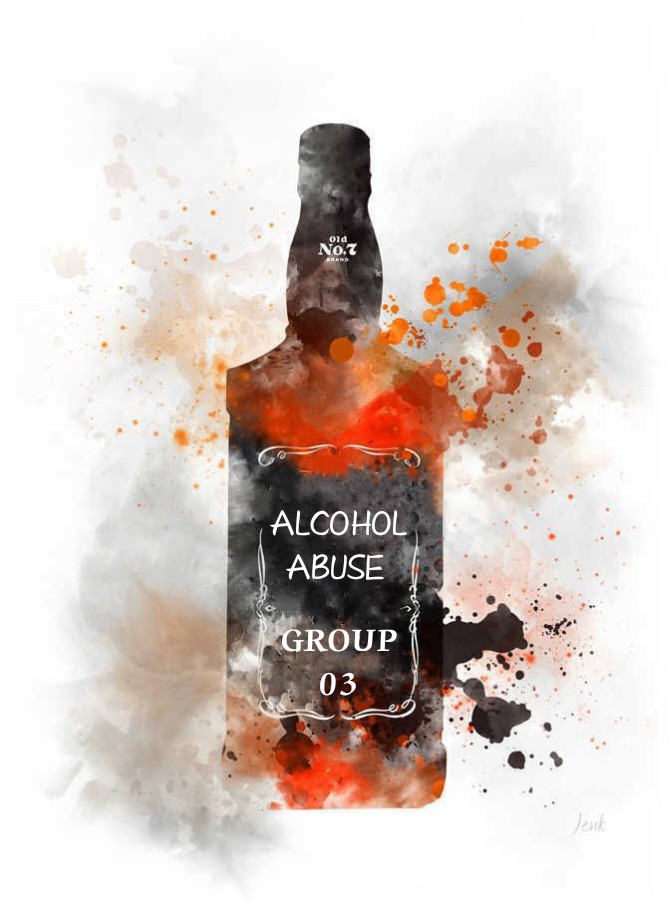 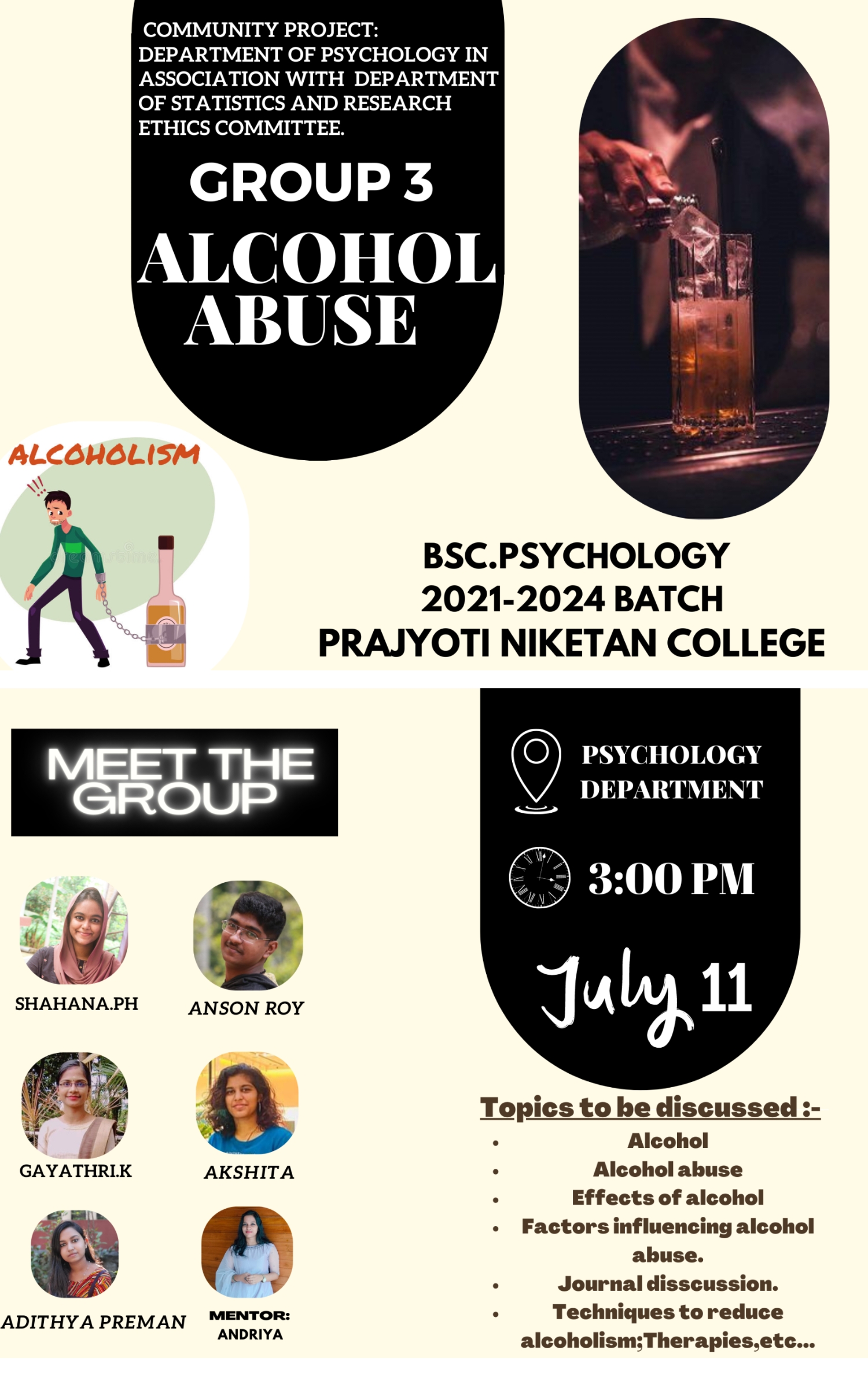 SUBJECT LINE:
USE AND ABUSE OF ALCOHOL.
Report
Group  3 ,The presentation of our group which is the group 3 was conducted on July 11 at evening 3:30pm . The members of our group were Shahana , Anson Roy, Akshita, Gayatri and adhitya preman. Our group mainly focused on use and abuse of alcohol.Our group focused on journals and questionnaires . The questionnaires were conducted using online method . Shahana and Adhitya preman prepared the questions and conducted the questionnaire. Journal analysis was mainly done by Akshita , Gayathri and Anson. The PG student Andriya joshy who was assigned to us as our mentor also provided us with assistance during each step we took . The introduction portion was given to Anson Roy which mainly spoke about the main terms and its effects.
Akshita spoke on journal analysis which mainly consisted of four main journals . Gayathri mainly discussed on the objective and methodology and Shahana took the take on result and conclusion. Adithya preman took over the technical side and assisted us with the presentation.      The presentation lasted for half and hour in the presence of the teachers of psychology department and the students of the psychology department. We extend our heartfelt gratitude towards Dr Milu ma'am ,the head of psychology department and our class teacher Dr Sreelakshmi ma'am for giving us this opportunity.
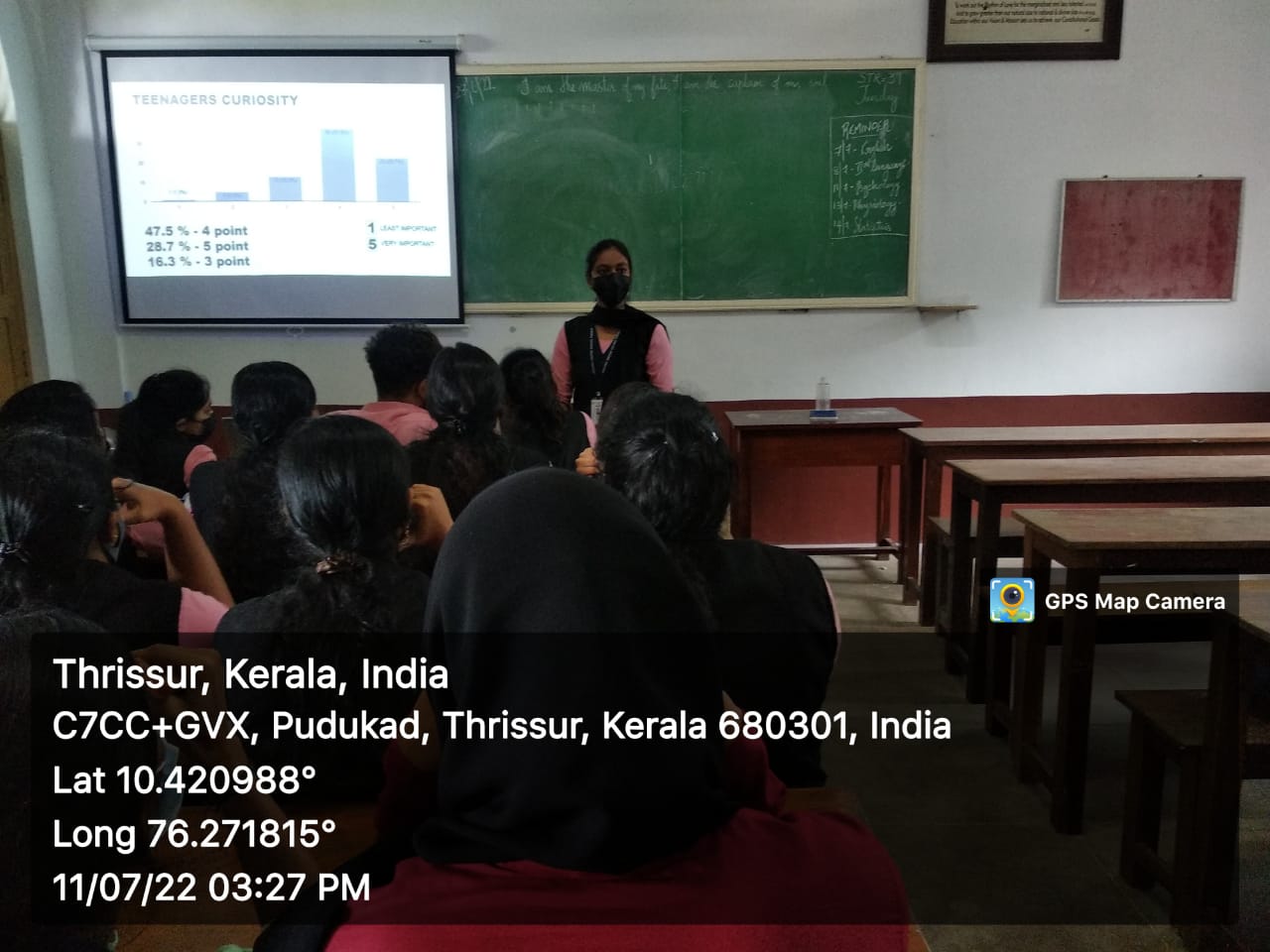 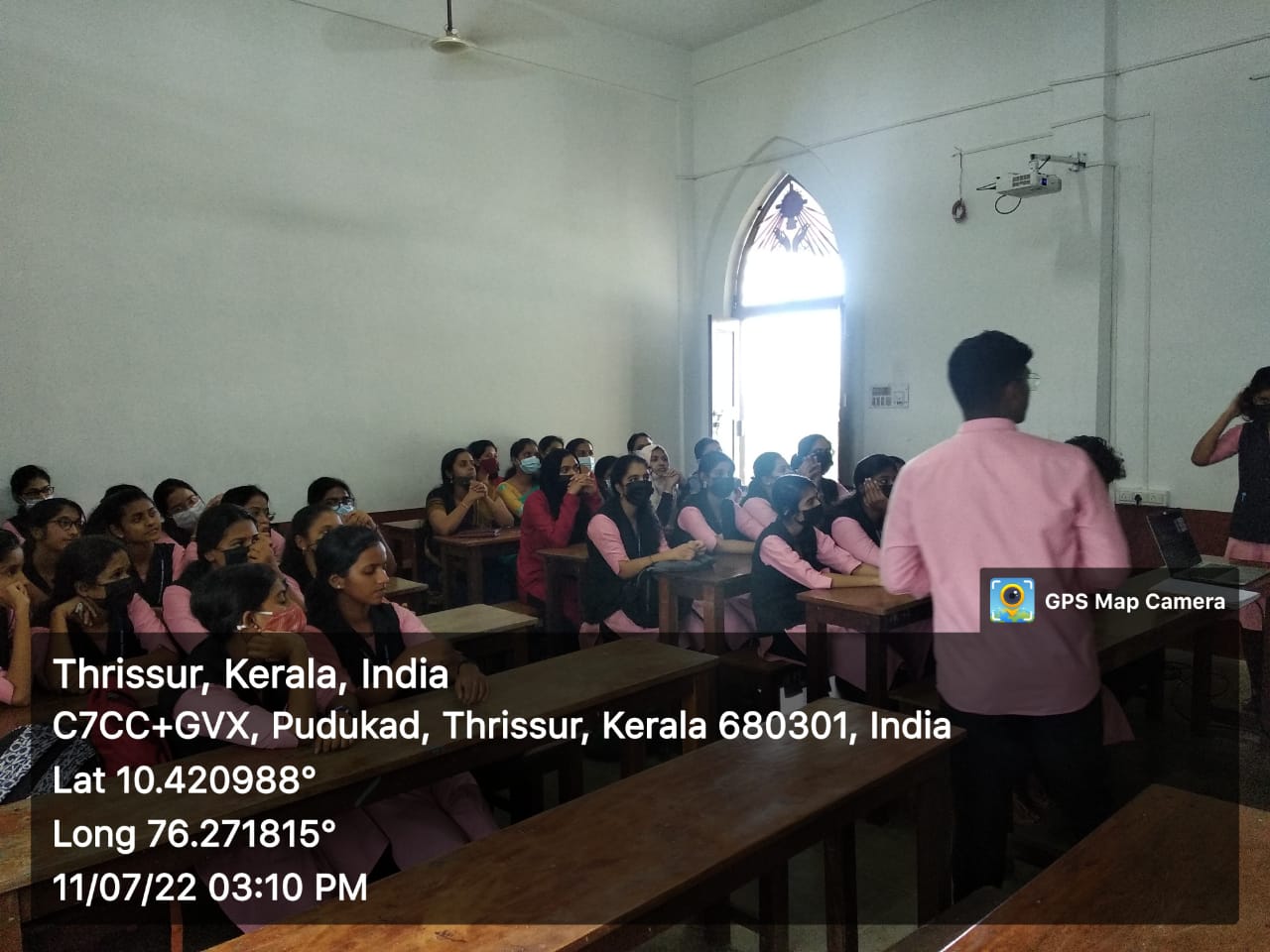 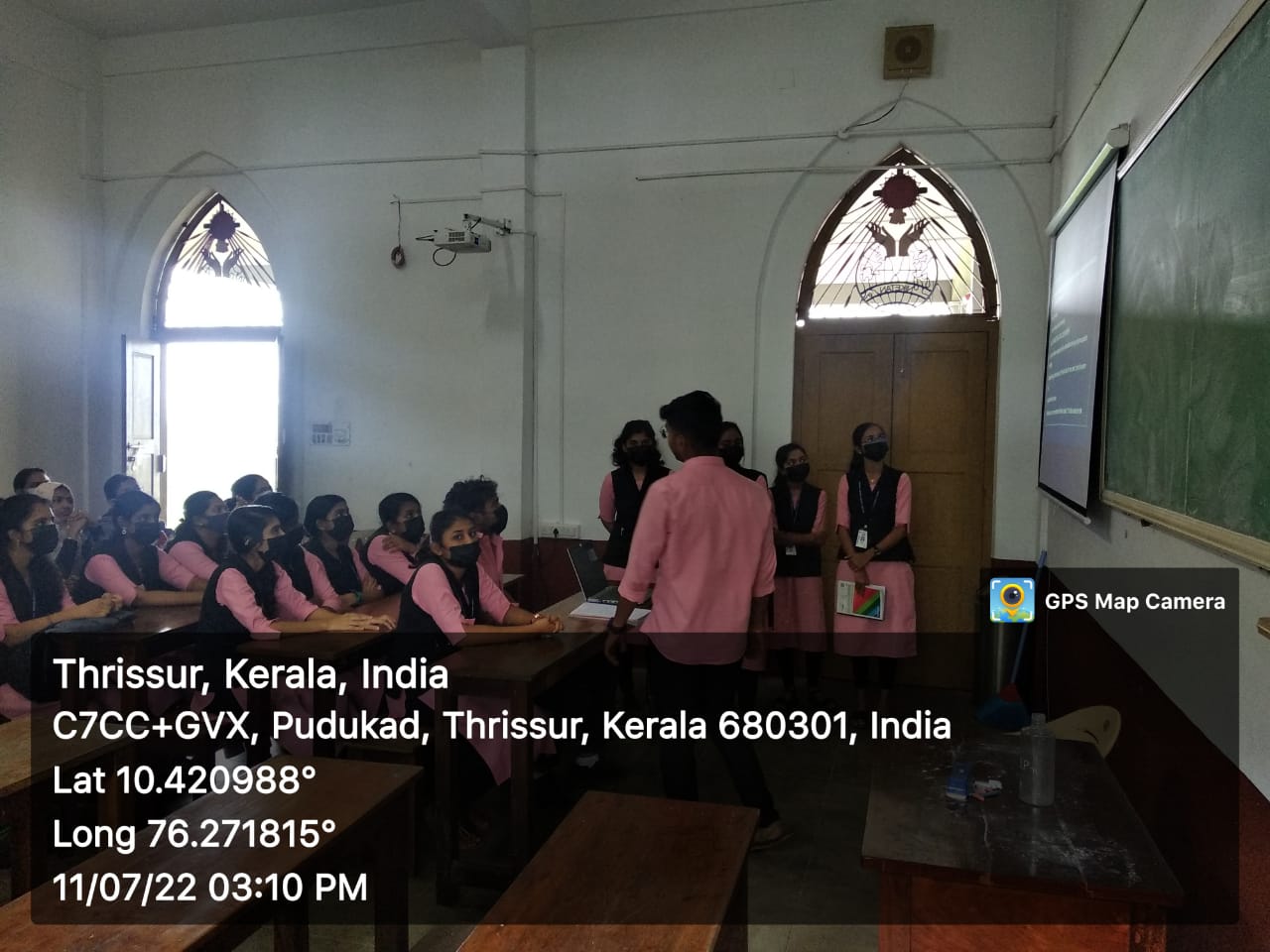 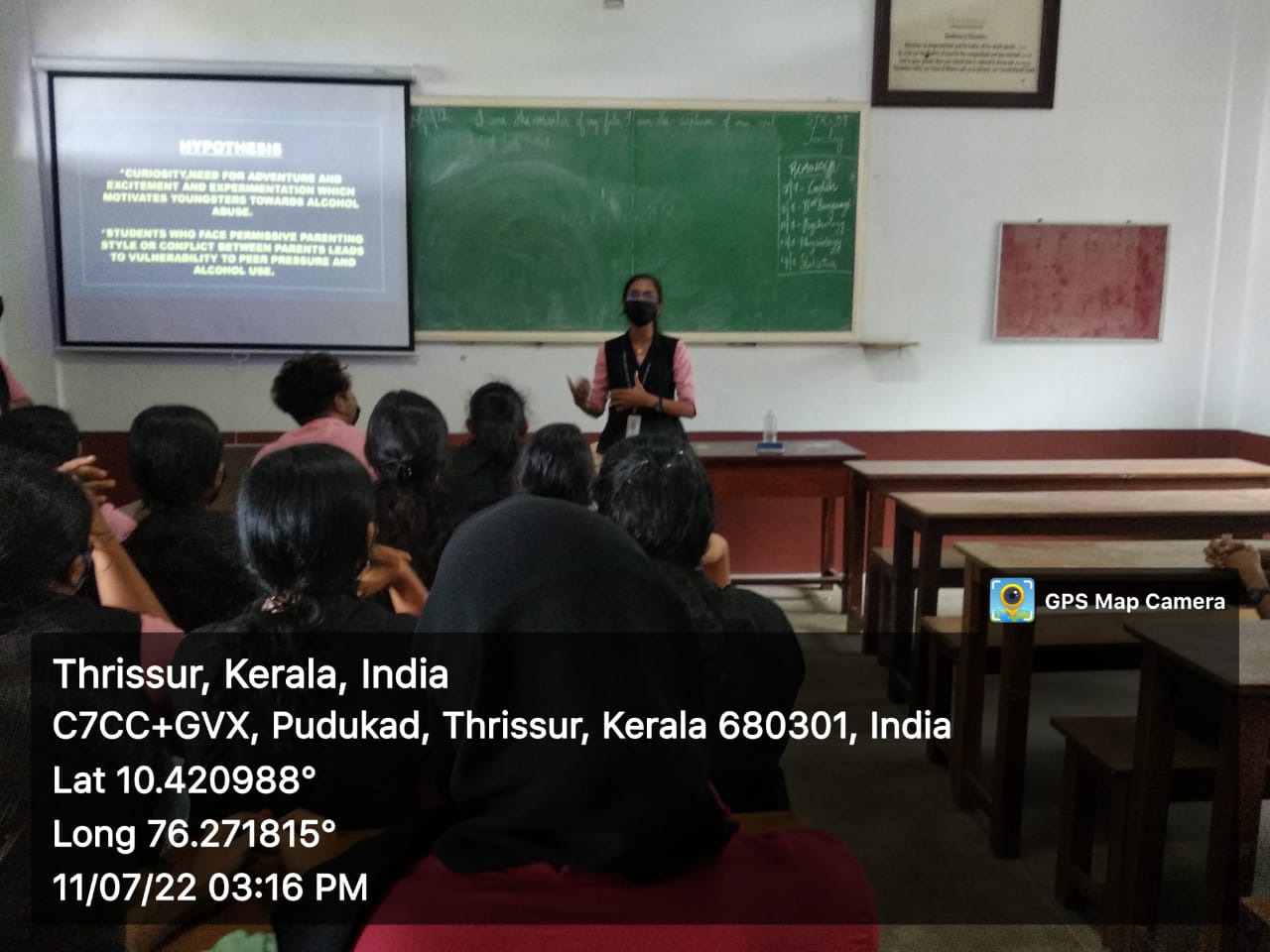 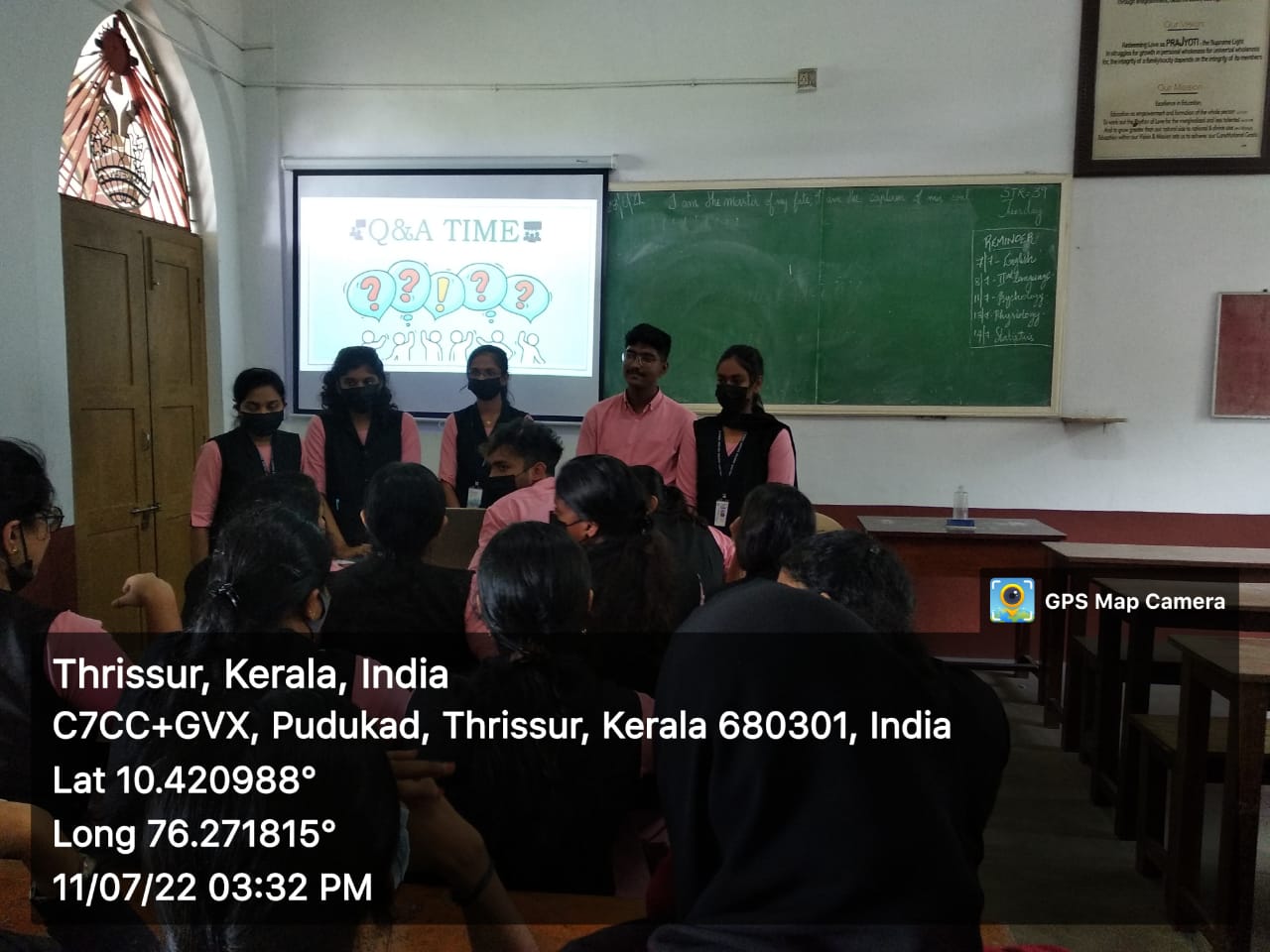 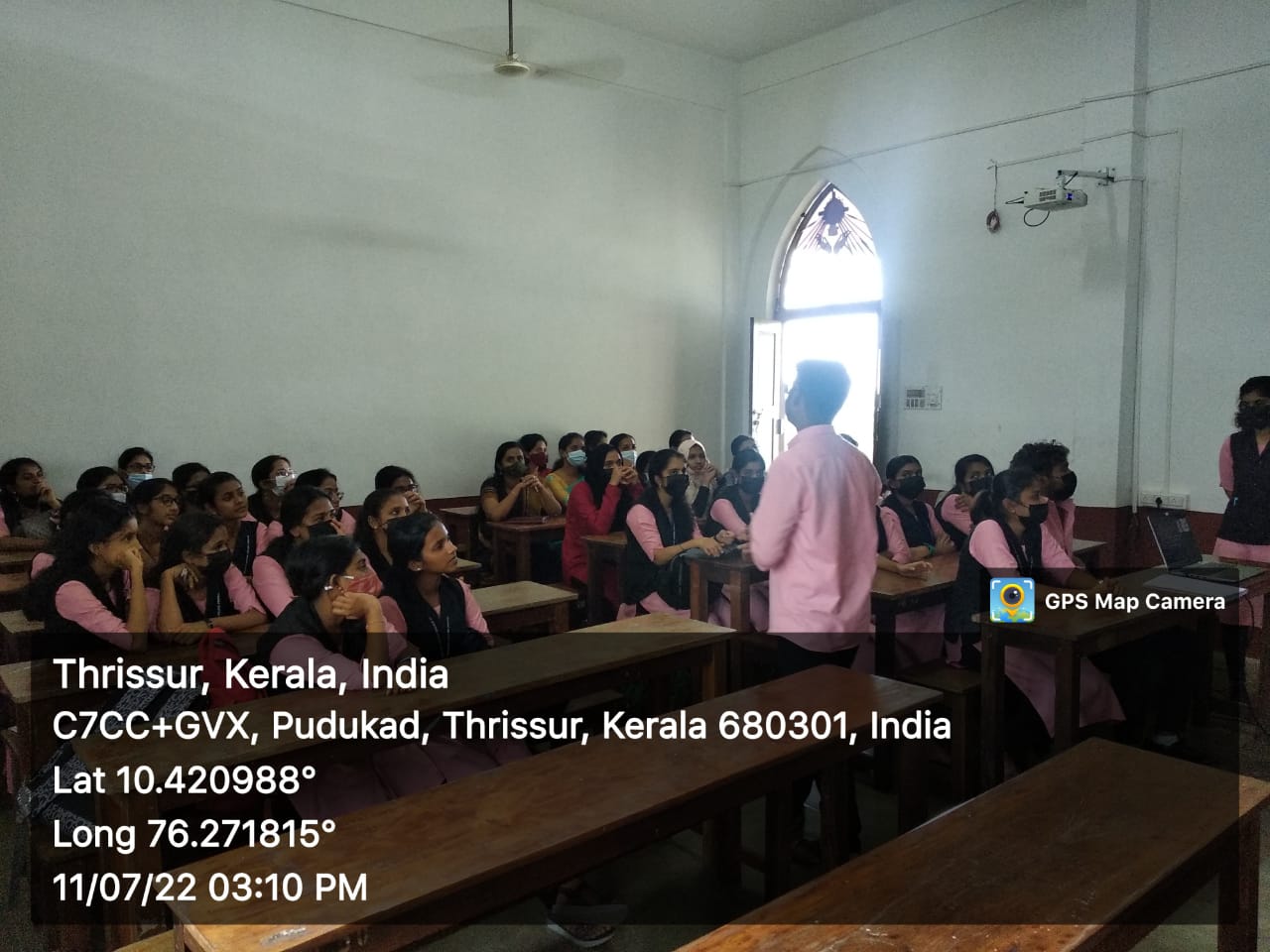 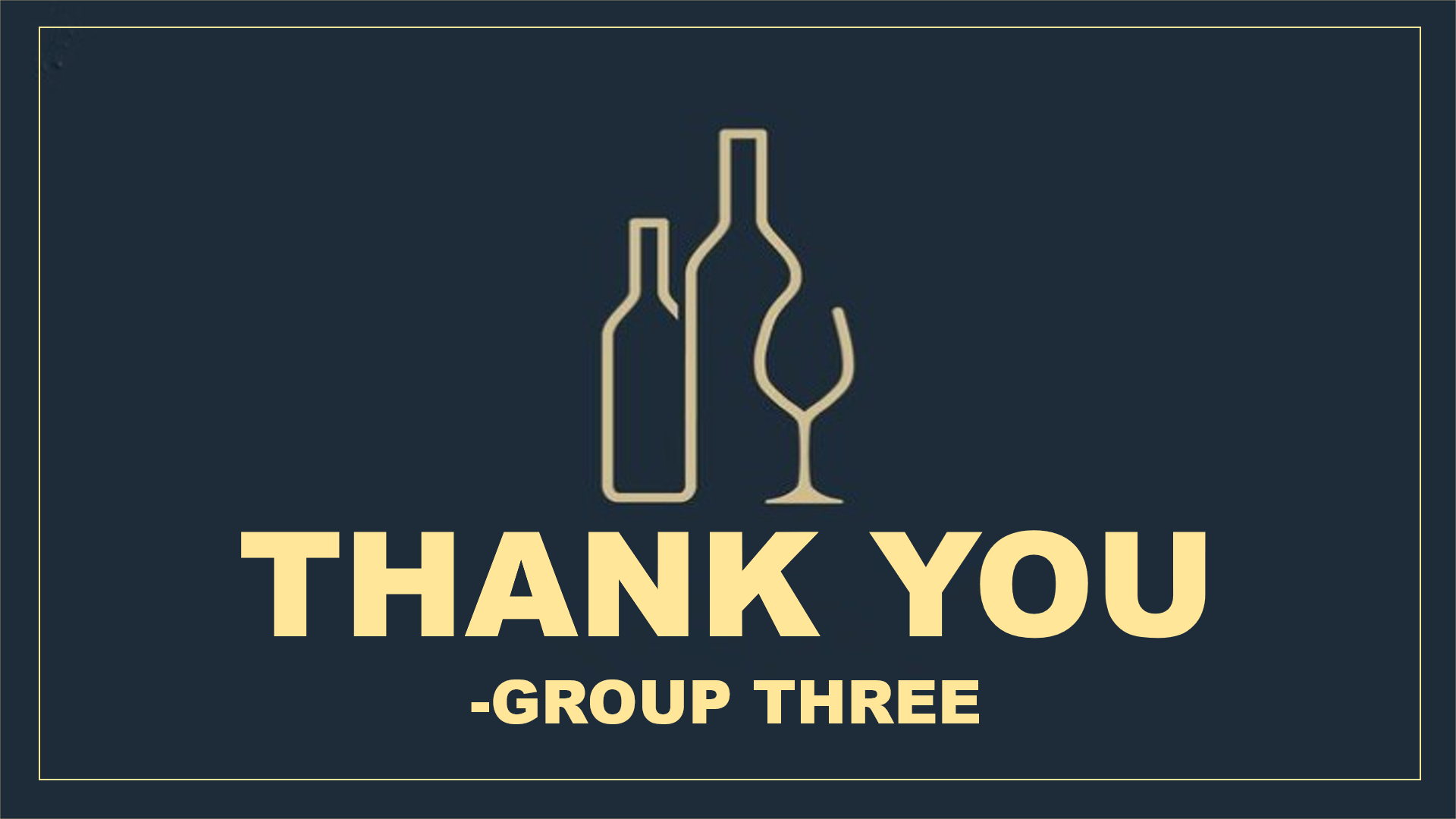